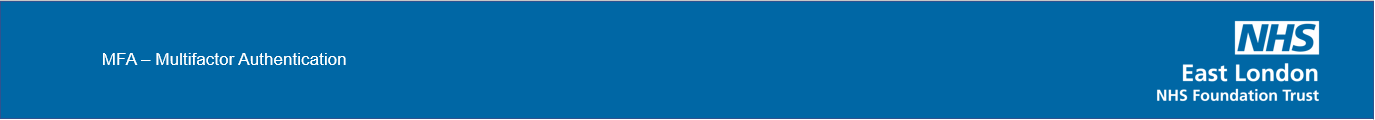 MFA Rollout/On-site Training plan:
City & Hackney
Corporate
Newham
Tower Hamlets
Digital
Primary Care/Specialist Services
Bank Staff
Bedford & Luton
Completed
Completed
Alie Street
08/11/23
Alie Street
22/11/23
Grove View IHH  
10/01/24
Grove View IHH  
24/01/24
Webinar Remote Training 
TBC Feb 24
Mile end hospital 06/12/23
Mile end hospital
20/12/23
The Green
07/08/23
The Green
23/08/23
N/A Training
Final Go-live
31/08/23
C & H Centre for mental health 11/10/23
C & H Centre for mental health 25/10/23
Newham Mental Health Centre (Cherry Tree Way)
06/09/23
Newham Mental Health Centre (Cherry Tree Way)
20/09/23
** Not all colleagues may require Face to Face training due to IT levels of literacy
MFA Phase 2/3 Dates
BAU Phase 2: ETA March 2024 to complete JML Phase to automate MFA with Service desk at on-boarding
Phase 3: ETA May 2024 Shared Mail/Applications ( Out of scope until further Microsoft guidance )
*CRS KYC Front end changes are only applicable to a subset of applications and not all 40 in scope
*All dates reviewed per monthly go-live call in collaboration with Service desk and comms
Project documentation and rollout plan can be found on the Cyber Team SharePoint for Audit trail